Предлагаем Вашему вниманию Седельный тягач
MAN TGX
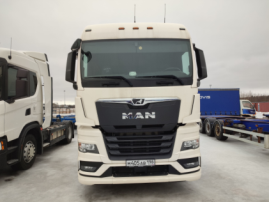 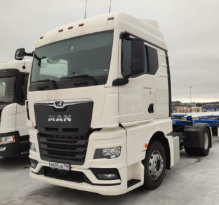 VIN номер:  WMA06KZZ1NP174849
Год производства машины 2021,  ФРГ.
Дата покупки 03.09.2021. Пробег – 18 257 км
ТО в полном объёме по регламенту производителя. Обслуживание ООО «МАН трак&бас»
Последнее обслуживание: ТО 30.03.2022
Действующий талон ГТО и страховка. 1 собственник по ПТС. 
Состояние идеальное, близкое к состоянию новой машины.
ПСМ электронный. Машина готова к продаже.
Стоимость 12,246,667 Руб без НДС. (14 696 000,40 итоговая стоимость с НДС)

Характеристики Оборудования: 

Линейка продукции 		            The new MAN Truck Generation  	
Описание варианта		            TGX 18.400 4x2 BL SA		
Код MAN			            NEHQWMCO		
Норма токсичности		            Euro 5			
Мощность двигателя		            294 кВт (400л.с.)		
Мощность автомобиля	      	            Вид автомобиля: седельный тягач (	
Кабина		                                      Кабина GM: очень просторная	
Основная колесная база	            	            3600 mm		
Свес автомобиля		            800 mm
                                      Национальный допуск	          Техническая нагрузка				
Полная масса		18 000 kg			19 000 kg	
Передняя ось		7 500 kg			 7 500 kg	
Задняя ось		11 500 kg			13 000 kg
Список Дополнительных опций:

Место водителя			
Многофункциональное рулевое колесо с регулировкой высоты и наклона	
Рулевое колесо с положением парковки			
Блокировка рулевого колеса			
Панель приборов Basic, км/ч				
Цифровой тахограф согласно DSRC, MAN			
Калибровка тахографа					
2 розетки в средней части кабины, 12 и 24 В		
Вещевое отделение, открытое, с двумя гнездами USB, 5 B, только зарядка справа  от панели управления кондиционером
Полка под дисплеем системы Infotainment		
Съемная пепельница в средней части приборной панели   	
Прикуриватель				
Подготовка под радиостанцию с CB-антенной на крыше кабины		
4 отдельных отсека DIN, спереди в выступе крыши	
Системы помощи водителю				
Электронная система устойчивости (ESP)			
Антипробуксовочная система (АПС)		
Круиз-контроль		
Infotainment (средства связи, управления информацией, ее накопление и воспроизведение – радио и др.)	
Мультимедийная система MAN, 7 дюймов		
Система динамиков MAN					
Без навигационной карты				
Система экстренных вызовов (ЭРА-ГЛОНАСС)
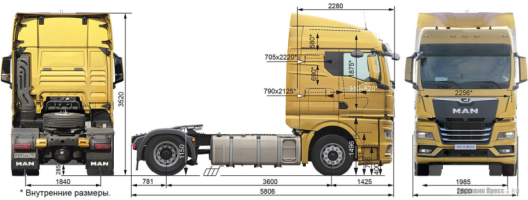 Подробные Характеристики :
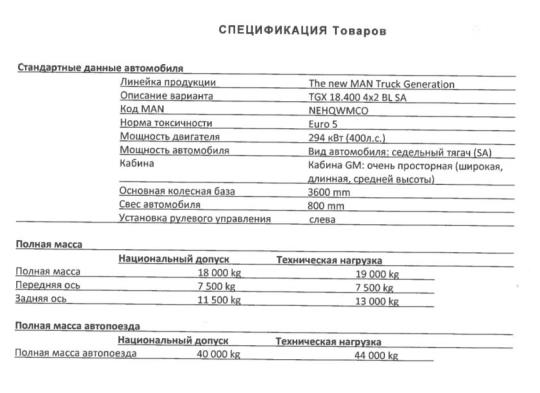 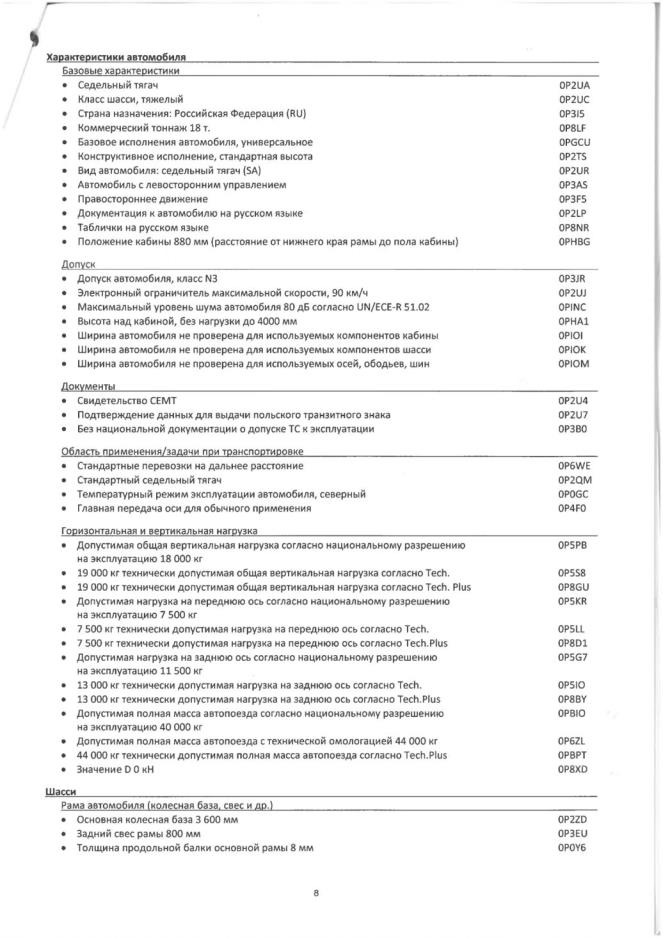 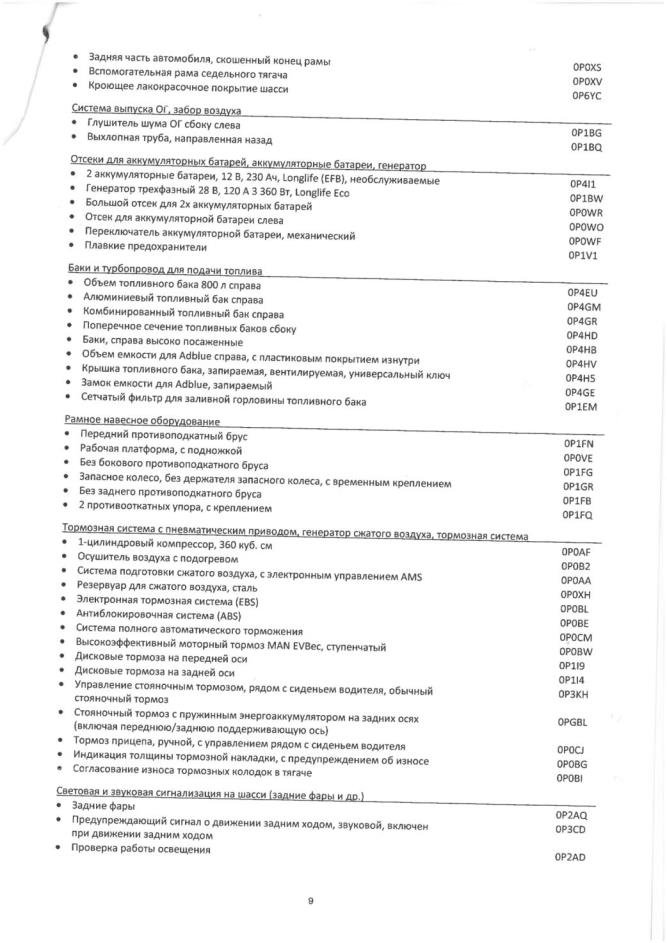 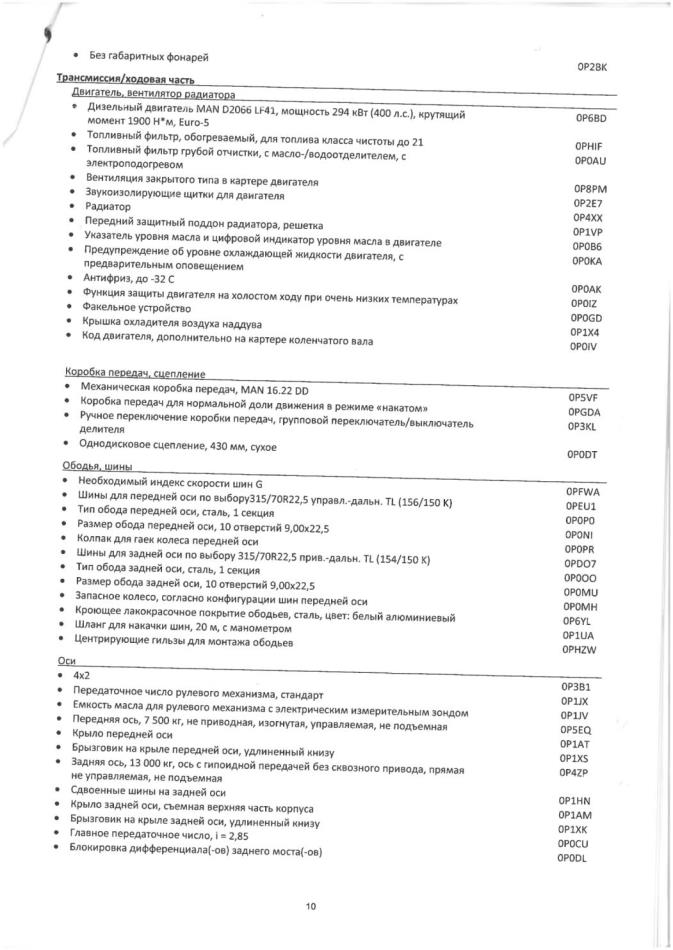 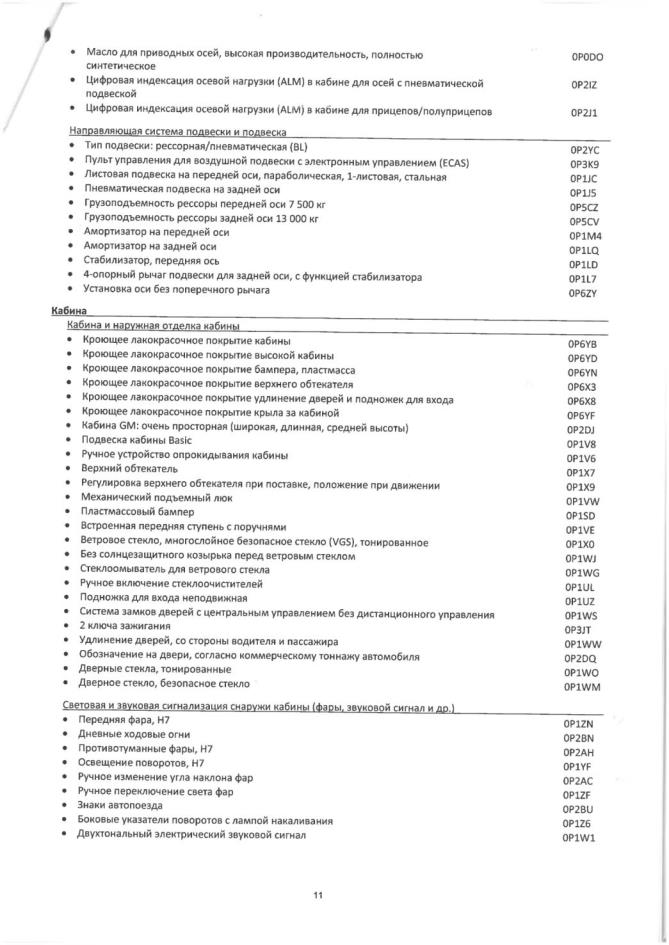 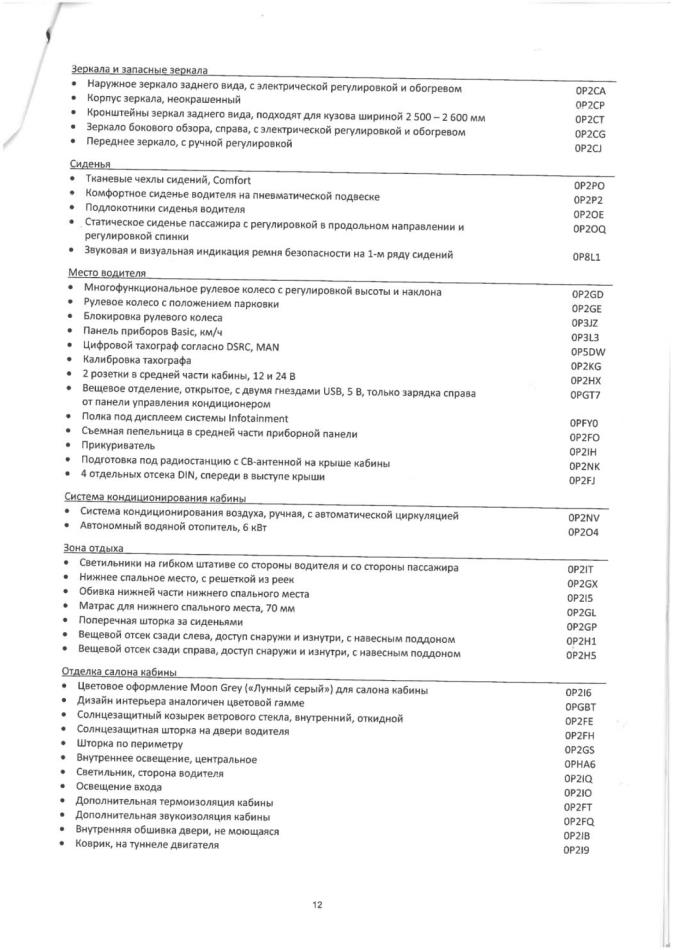 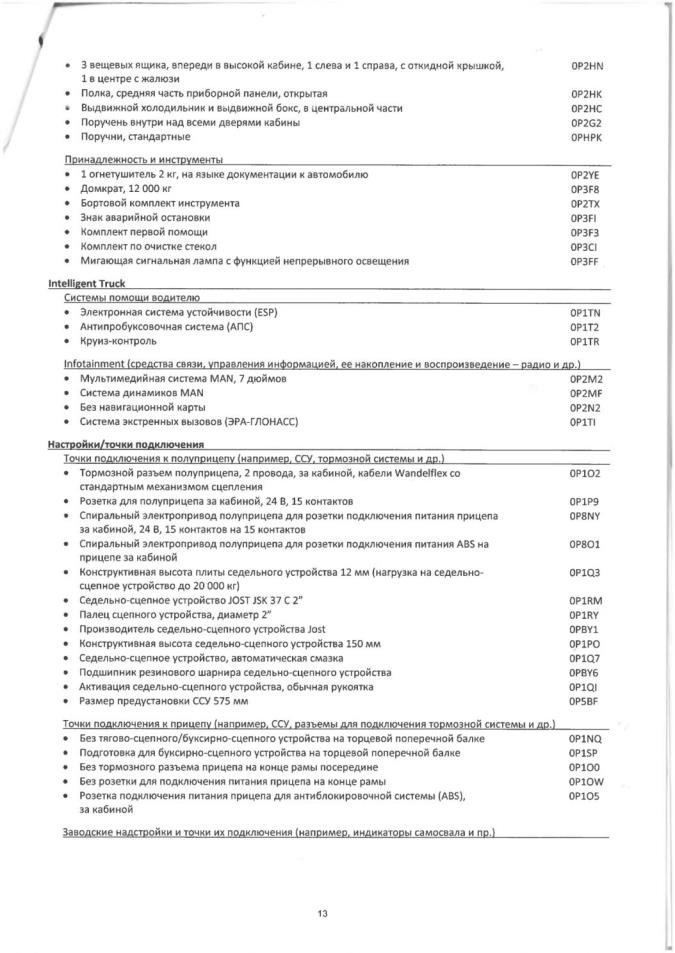 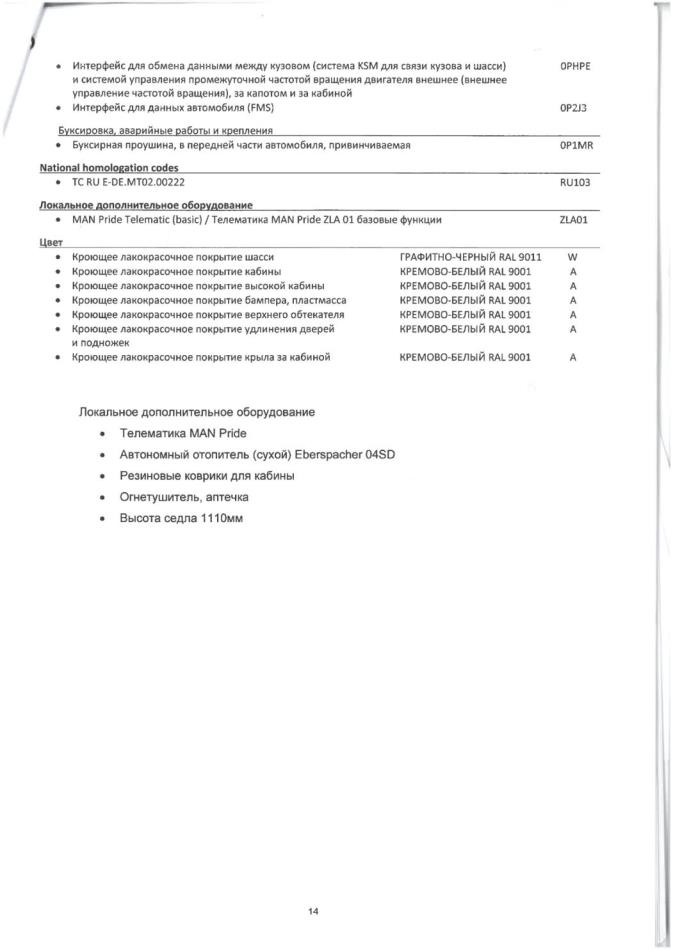